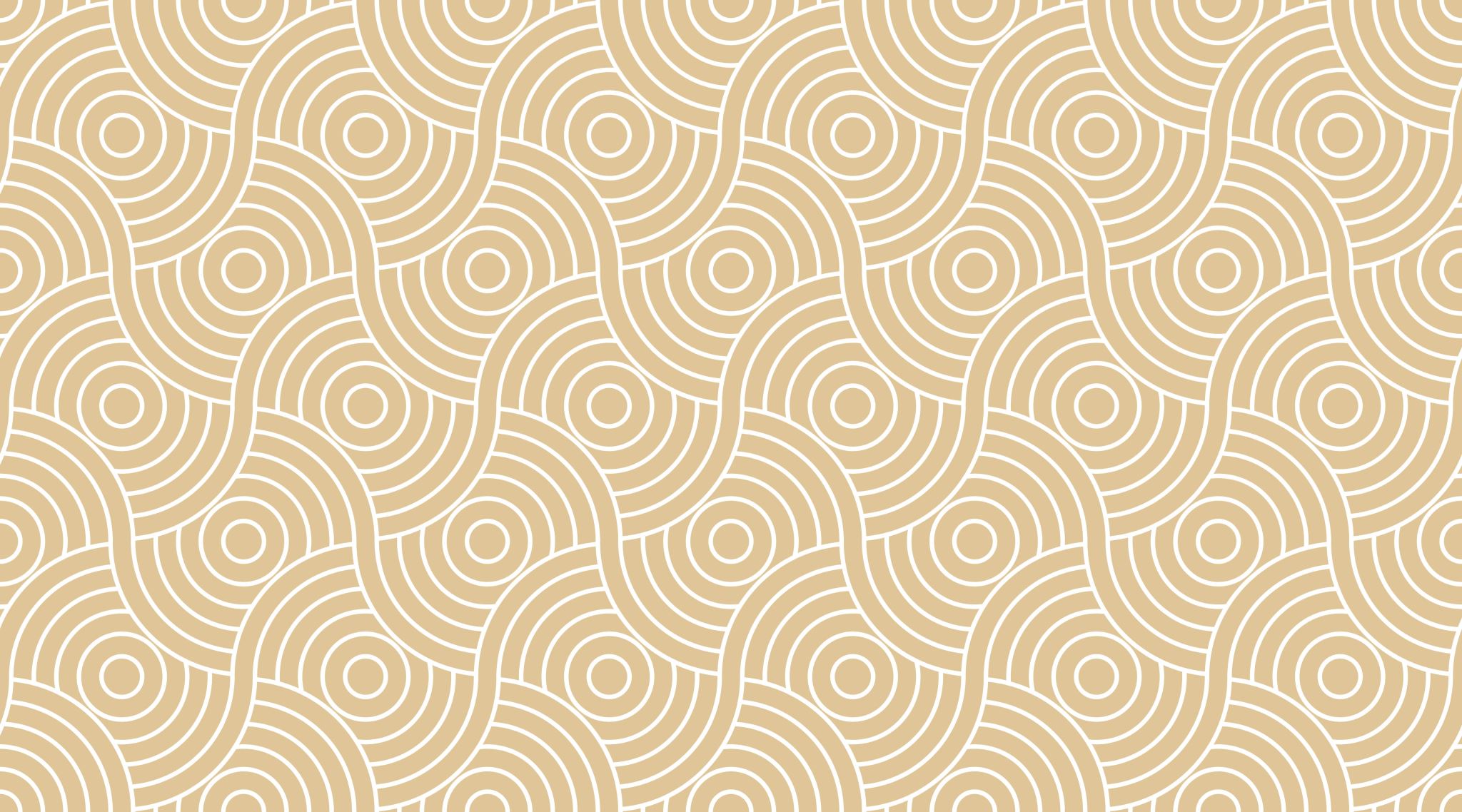 NOTE: I can’t require masks or vaccines in this class, but university leadership recommends both so that we can remain in-person this semester
RDG 1300_P07
Tuesday, 8.31
Agenda
Technology stuff
Diagnostic Exam
5 Questions
Varying lengths, 1 essay question
Must complete in 90 minutes unless other arrangements have been made 
Feel free to ask questions
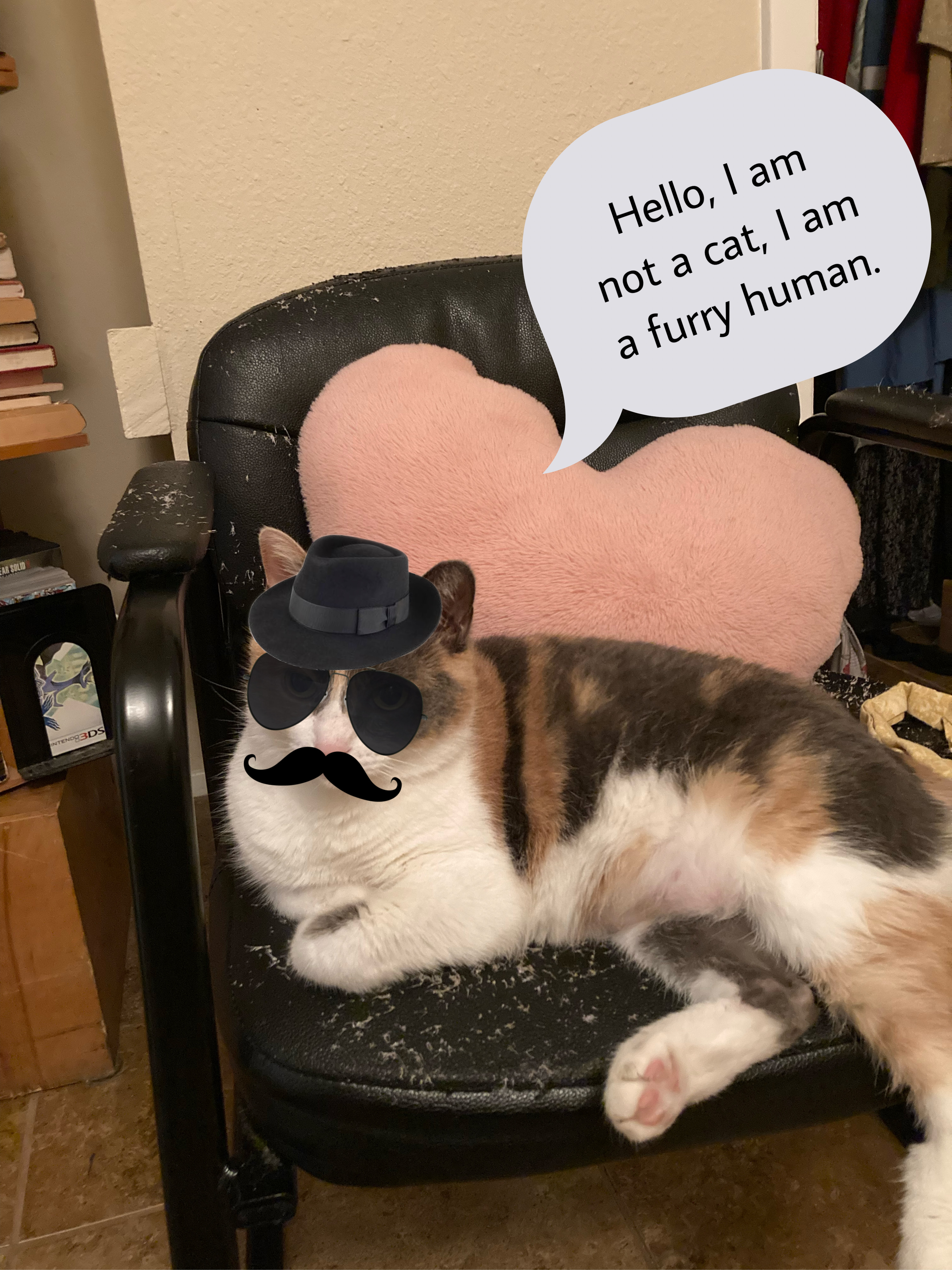 For Next Time
Read Williams (2020) ”Sexism Isn’t a Women’s issue”
Explore website “Black Women Aren’t Paid Fairly”
Complete Reading Log 3 (Submit in Canvas) 
Try to find connections with the other readings that we’ve done this semester so far